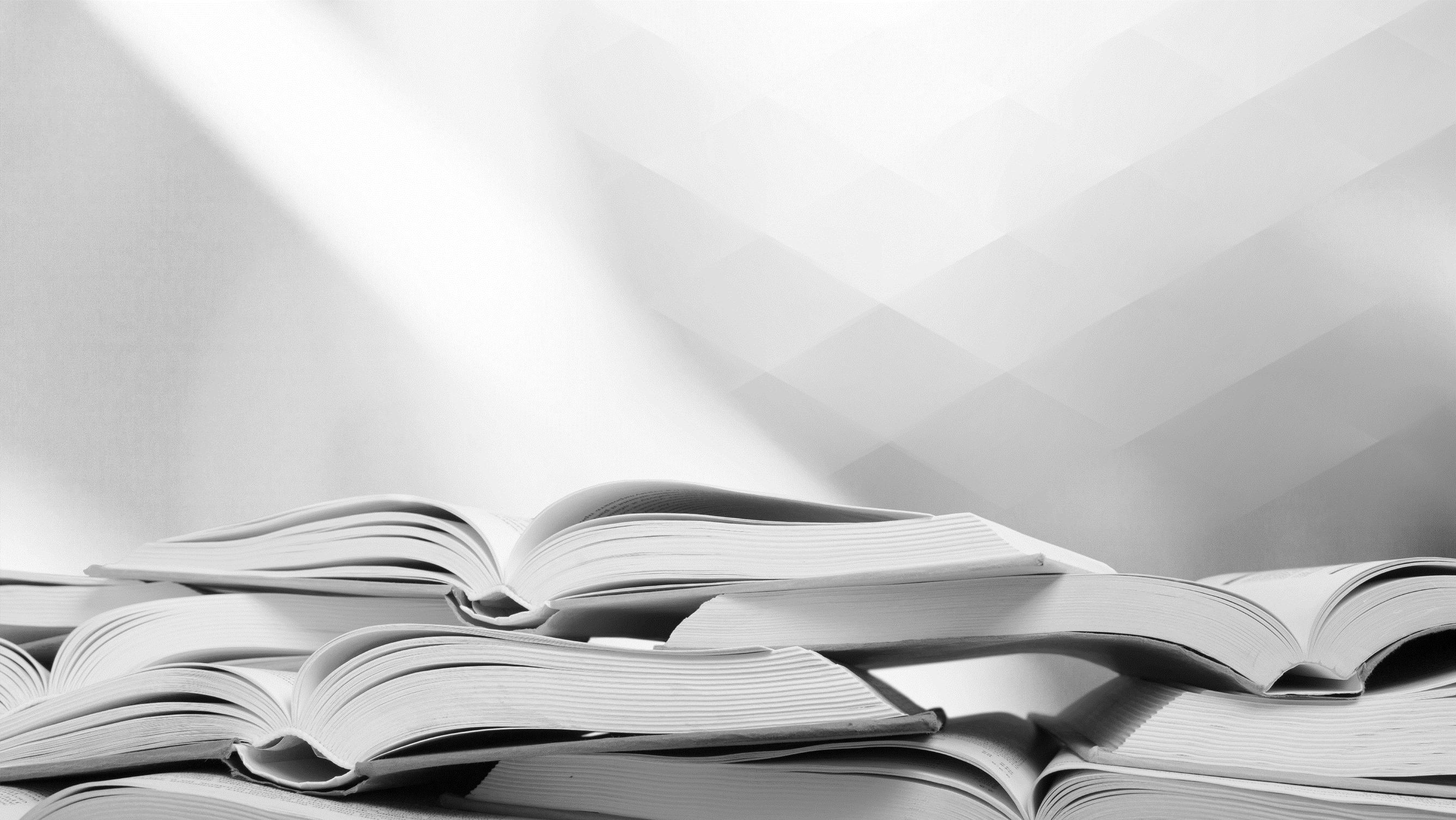 «Лабораторный практикум в дистанционном формате»
Ведущий методист по физике
Центра методической поддержки педагогов
Литвинов Олег Андреевич
Все права защищены. 
Никакая часть презентации не может быть воспроизведена в какой бы то ни было форме и какими бы то ни было средствами, включая размещение в сети Интернет и в корпоративных сетях, а также запись в память ЭВМ, для частного или публичного использования, без письменного разрешения владельца авторских прав.
© АО «Издательство «Просвещение», 2020
СЕГОДНЯ НА ВЕБИНАРЕ
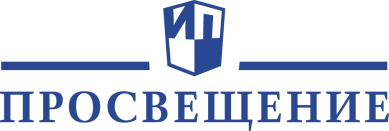 1. Как организовать лабораторный эксперимент в условиях дистанционного обучения?
2. Инструменты учителя
Электронные приложения.
Как установить? Как использовать? Какие есть «подводные камни»?
3. Лабораторный практикум в Skype
4. Лабораторный практикум в Zoom
5. Есть ли ресурсы с онлайн проверкой?
6. Сборник бесплатных ресурсов для работы в он-лайн
Как организовать лабораторный эксперимент в условиях дистанционного обучения?
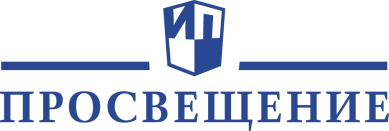 Неотъемлемой составной частью учебного процесса при изучении естественнонаучных и технических дисциплин является лабораторный практикум, задачей которого является формирование практических навыков работы с оборудованием, получения и обработки экспериментальных данных, умений планировать эксперимент, анализировать и сопоставлять полученные результаты с литературными данными.
Совершенствование мультимедийных средств обучения привело к модернизации образовательного процесса в целом: уроки проводятся в режиме презентаций, для ведения уроков используются интерактивные способы представления учебного материала, проверочные и контрольные работы можно проводить в режиме онлайн с мгновенной проверкой.
Наиболее консервативной частью учебного процесса остается лабораторный практикум, целесообразность полного перевода которого в виртуальный режим пока не совсем ясна.
СУЩЕСТВУЮТ ЛИ РЕСУРСЫ ДЛЯ ВЫПОЛНЕНИЯ ЛАБОРАТОРНЫХ РАБОТ В РЕЖИМЕ ОНЛАЙН?
Как организовать лабораторный эксперимент в условиях дистанционного обучения?
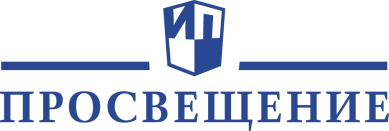 СУЩЕСТВУЮТ ЛИ РЕСУРСЫ ДЛЯ ВЫПОЛНЕНИЯ ЛАБОРАТОРНЫХ РАБОТ В РЕЖИМЕ ОНЛАЙН?
Электронные приложения к учебникам
Виртуальные лаборатории
Дополнительное ПО («Живая физика», «Открытый класс» и т.д.)
Интернет-ресурсы
ЧТО НУЖНО УЧИТЕЛЮ ДЛЯ ОРГАНИЗАЦИИ ЛАБОРАТОРНОГО ПРАКТИКУМА?
Установить программу на ПК или ноутбук;
Для дополнительного ПО разработать лабораторную работу
Для электронного приложения и конструкторов уроков – выбрать работу и вставить в урок
В любом случае использовать программы для онлайн трансляции
Электронные приложения
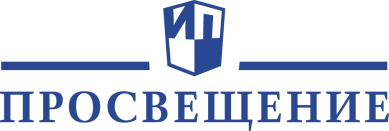 Электронные приложения к УМК «Сферы»
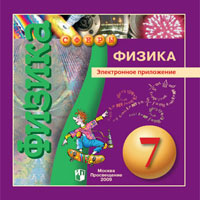 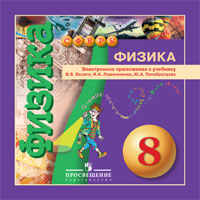 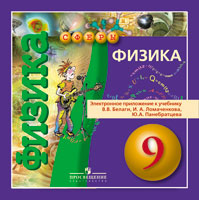 ПРИЛОЖЕНИЯ ЯВЛЯЮТСЯ БЕСПЛАТНЫМИ, ДЛЯ ТОГО ЧТОБЫ СКАЧАТЬ ПЕРЕЙДИТЕ ПО ССЫЛКЕ
7 КЛАСС: http://spheres.prosv.ru/physics/about/199/2205/ 
8 КЛАСС: http://spheres.prosv.ru/physics/about/200/2236/ 
9 КЛАСС: http://spheres.prosv.ru/physics/about/201/2280/
ВНИМАНИЕ! КАЖДЫЙ КЛАСС НУЖНО СКАЧАТЬ И УСТАНОВИТЬ ОТДЕДЬНО!!!
Электронные приложения к УМК «Сферы»
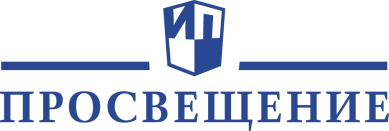 ЧТОБЫ СКАЧАТЬ – ПЕРЕХОДИМ ПО ССЫЛКЕ
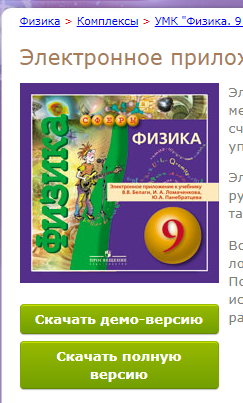 Нажимаем на кнопку «Скачать полную версию»
В появившемся окне загрузки нажимаем кнопку «Сохранить»
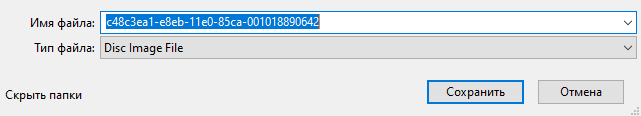 Внимание! Некоторые браузеры начинают загрузку автоматически.
Например: Opera, Yandex, Chrome
Если такое окно не появилось – ничего страшного! Это значит, что браузер начал автоматическую загрузку.
Электронные приложения к УМК «Сферы»
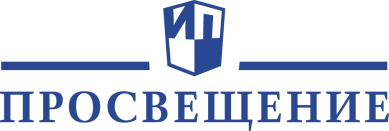 УСТАНОВКА ПРИЛОЖЕНИЯ
Установочный файл – это образ диска, имеющий формат «.iso».
На большинстве ПК распаковывать этот формат не нужно.
Для того чтобы открыть кликаем левой кнопкой мыши два раза.
Открывается папка с содержимым диска.
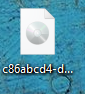 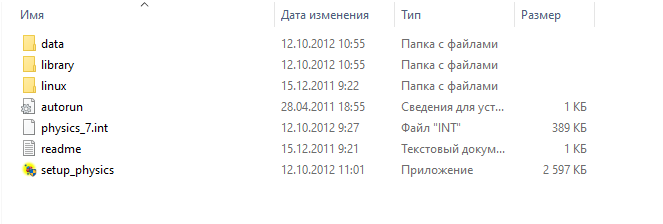 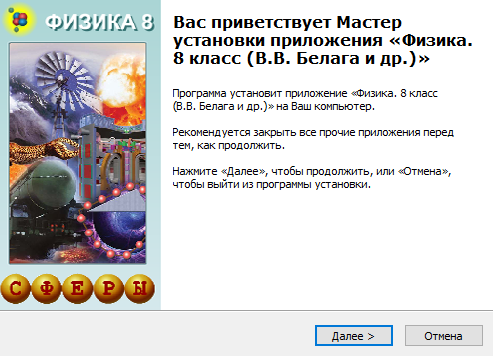 Для установки кликаем два раза на файл «setup_physics»
Далее следуем советам установщика.
Электронные приложения к УМК «Сферы»
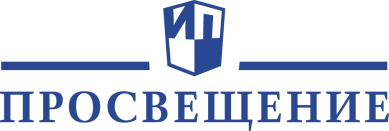 УСТАНОВКА ПРИЛОЖЕНИЯ
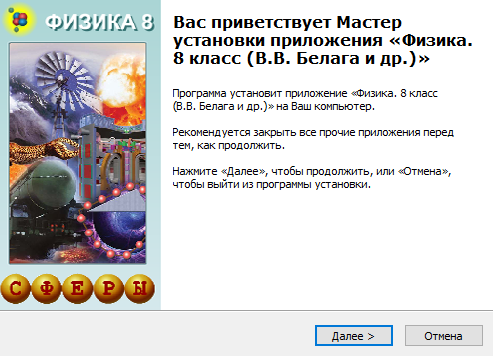 Для установки следуем советам установщика.
Как только приложение установится – нажимаем кнопку «Завершить».
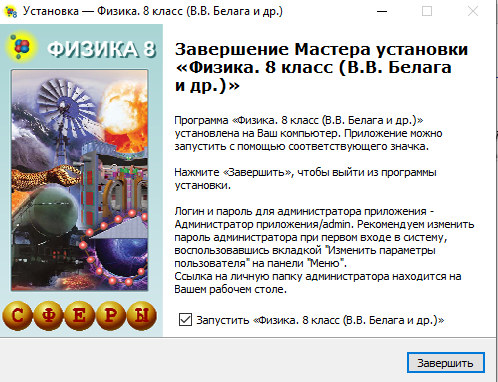 Электронные приложения к УМК «Сферы»
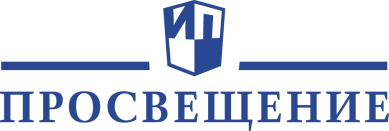 ВХОД В ПРИЛОЖЕНИЕ
Шаг 1: «Регистрация»
Кликаем на вкладку «Регистрация»
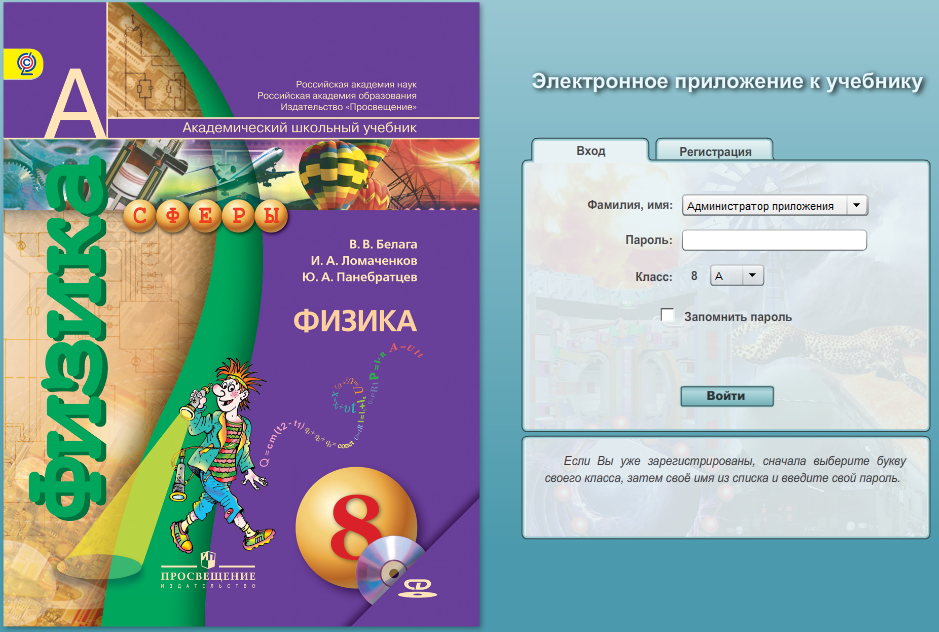 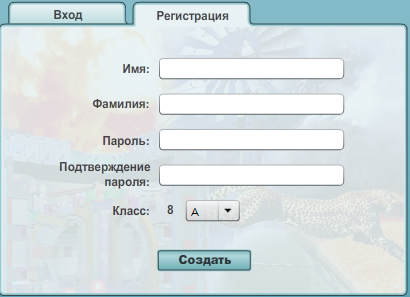 Шаг 2: «Завершение регистрации»
Вводим свои данные, придумываем пароль и нажимаем кнопку «Создать»
Электронные приложения к УМК «Сферы»
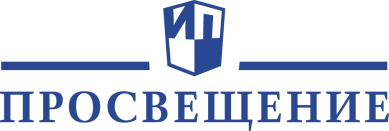 ВХОД В ПРИЛОЖЕНИЕ
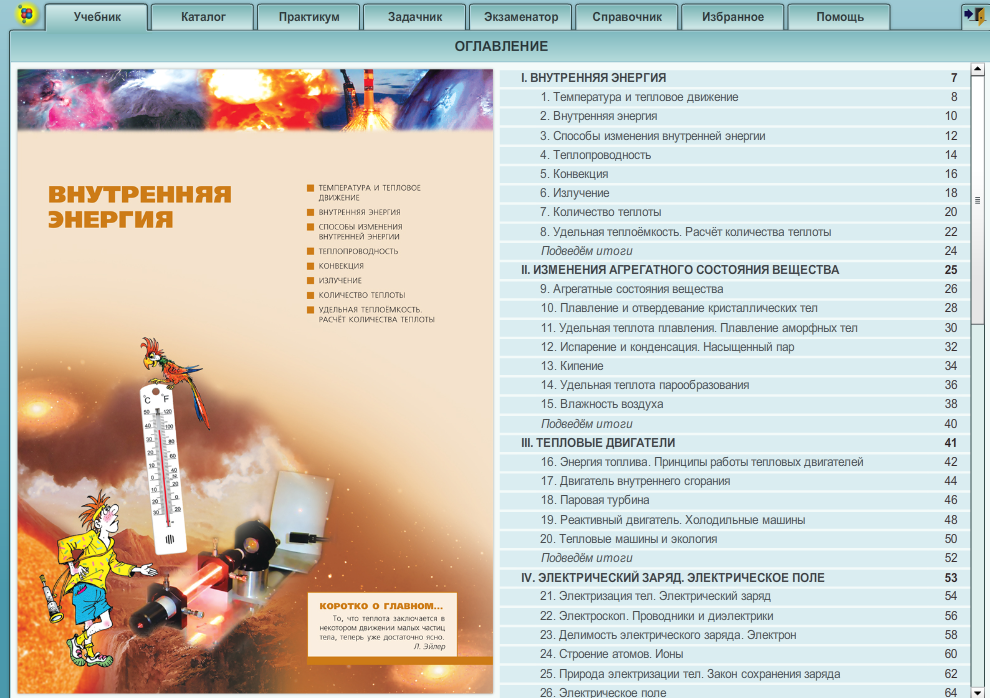 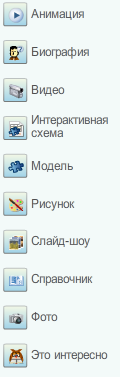 Электронные приложения к УМК «Сферы»
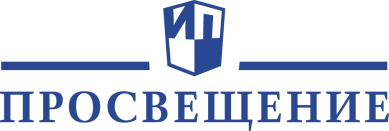 НАВИГАЦИЯ ПО ПРИЛОЖЕНИЮ – «УЧЕБНИК»
Вкладка «Учебник» открывается автоматически при вход в приложение.
Первая страница содержит оглавление учебника.
Выбрав параграф из оглавления мы попадаем на страницу учебника.
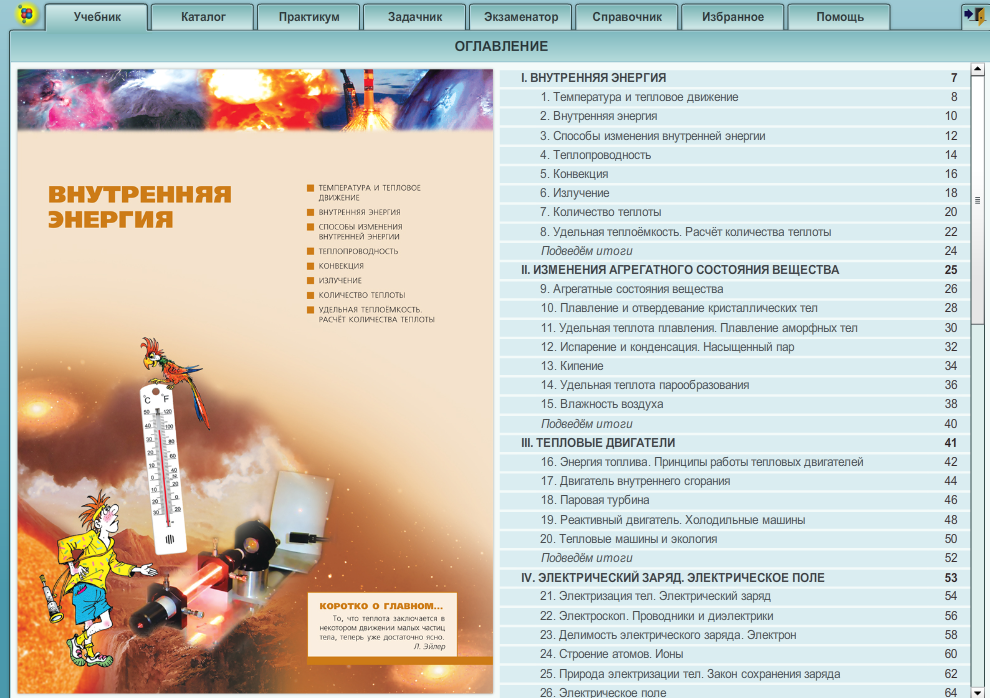 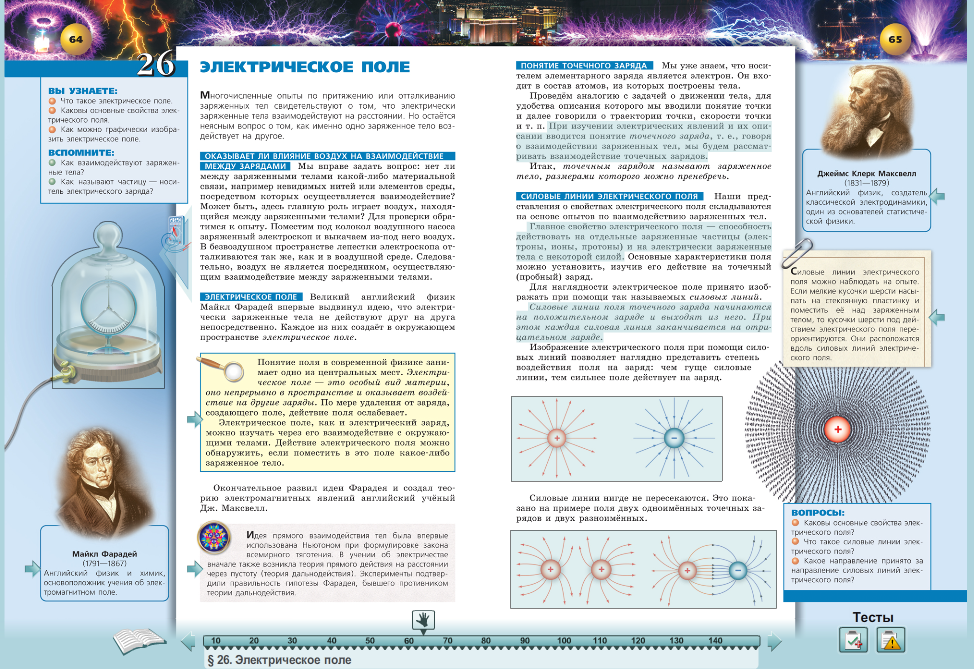 ВНИМАНИЕ! Версия учебника соответствует версии 2014 года!
Электронные приложения к УМК «Сферы»
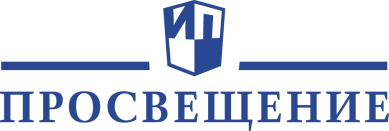 НАВИГАЦИЯ ПО ПРИЛОЖЕНИЮ – «КАТАЛОГ»
Вкладка «Каталог» предназначена для отображения всех мультимедийных объектов приложения.
Страница состоит из трёх рабочих зон. Слева располагается оглавление, в котором вы можете выбрать тему урока, по которой хотите выбрать мультимедийные объекты.
В середине будут отображаться какие мультимедийные объекты доступны для данной темы.
Справа находится фильтр, где вы можете выбрать какой именно тип объекта Вам нужен.
Нажав на объект – он откроется в новом окне.
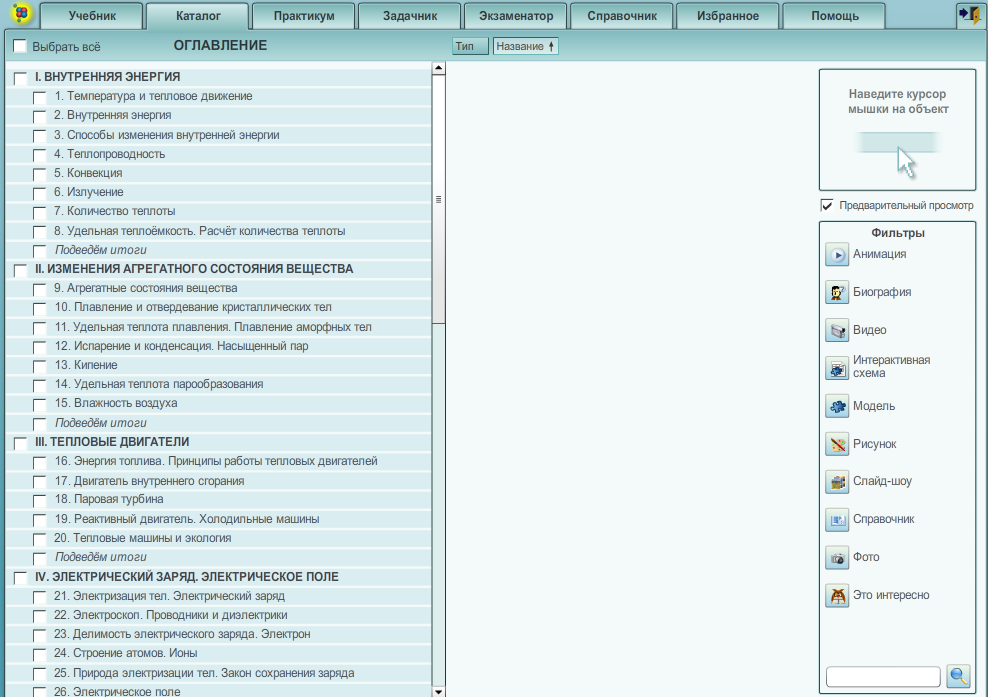 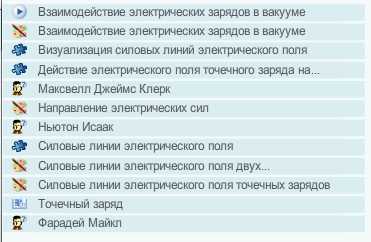 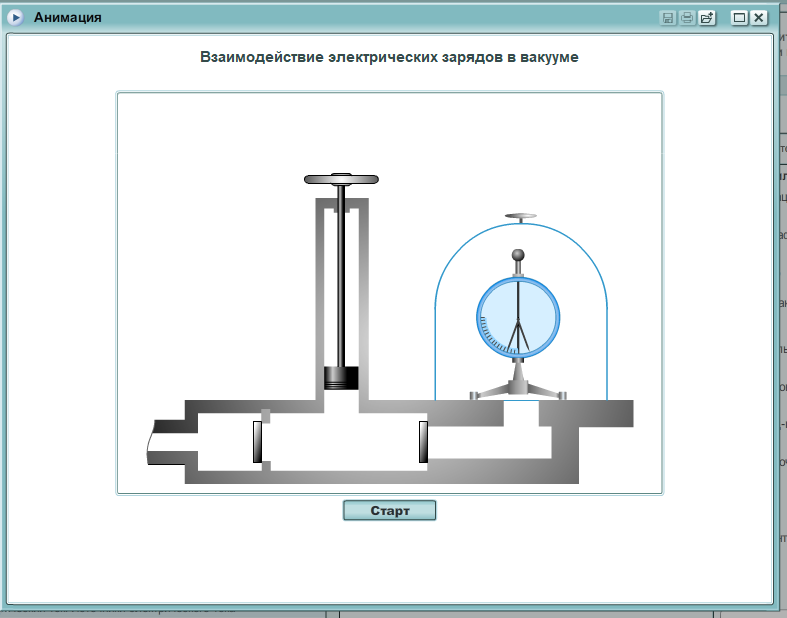 Электронные приложения к УМК «Сферы»
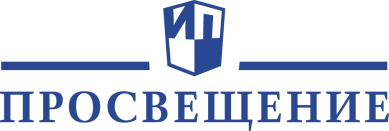 НАВИГАЦИЯ ПО ПРИЛОЖЕНИЮ – «ПРАКТИКУМ»
Вкладка «Практикум» содержит перечень разделов учебника и перечень лабораторных работ к ним.
Для того чтобы увидеть весь перечень лабораторных работ нажимаем кнопку «Выбрать всё».
Для того чтобы выбрать соответствующую лабораторную работу – кликаем на неё.
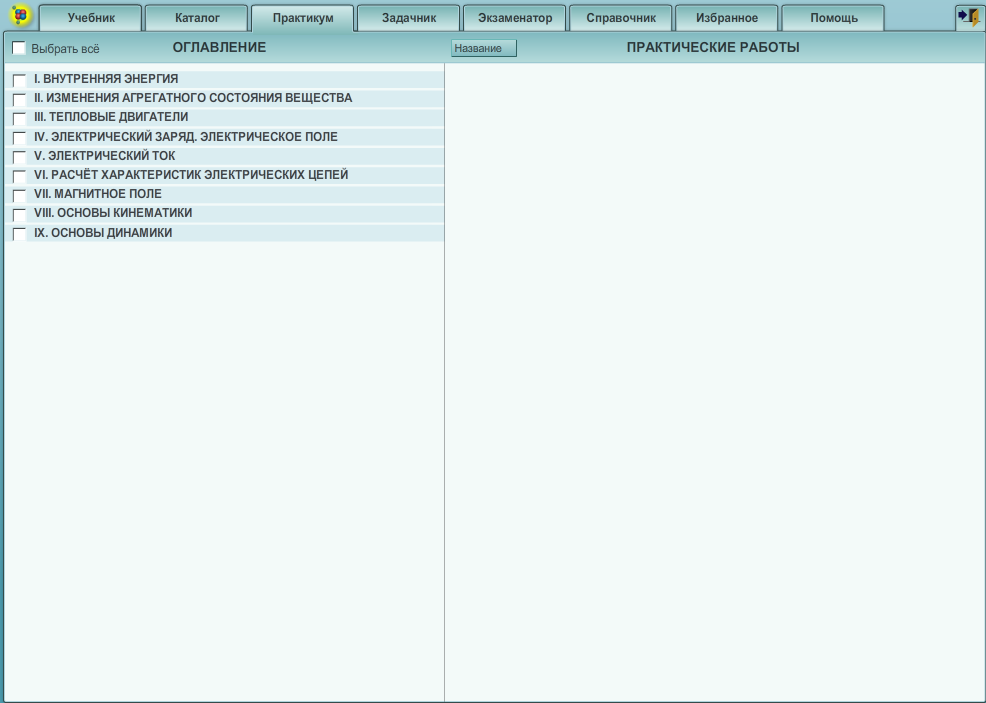 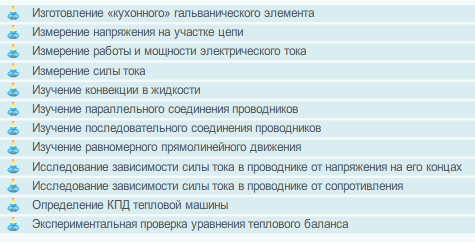 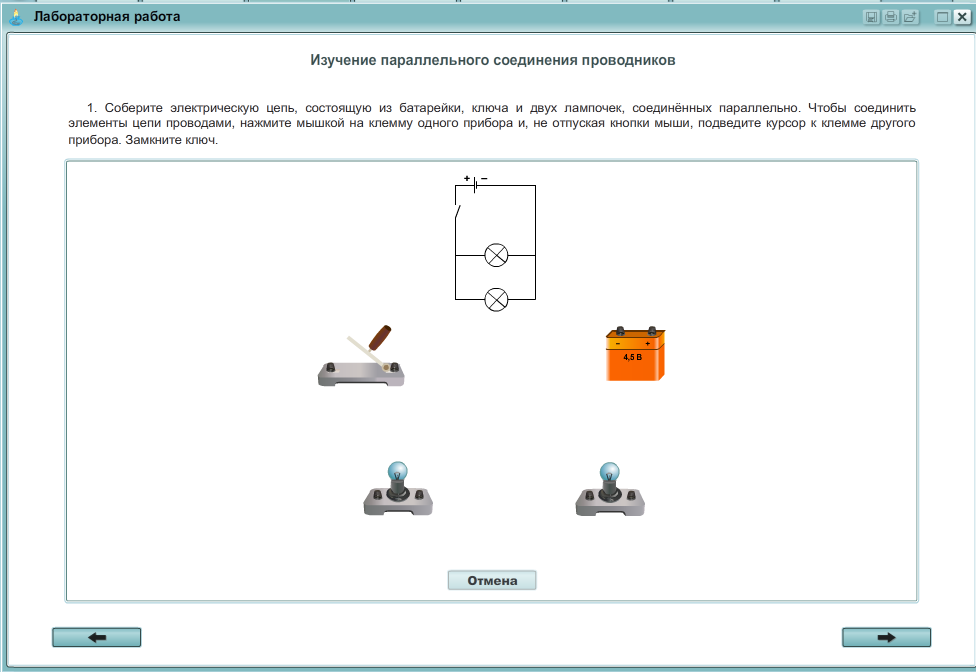 Электронные приложения к УМК «Сферы»
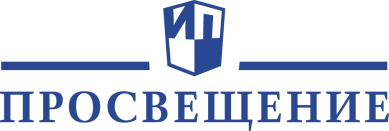 НАВИГАЦИЯ ПО ПРИЛОЖЕНИЮ – «ЗАДАЧНИК»
Вкладка «Задачник» содержит интерактивные задачи к основным темам учебника.
На странице данной вкладки находится список задач, кнопки выбора режима и пиктограммы результатов.
В режиме «Тренажёр» учащийся решает задачи, после чего происходит он-лайн проверка с указанием ошибок.
В режиме «Контроль» учащийся решает задачи, после чего происходит проверка и выставляется результат.
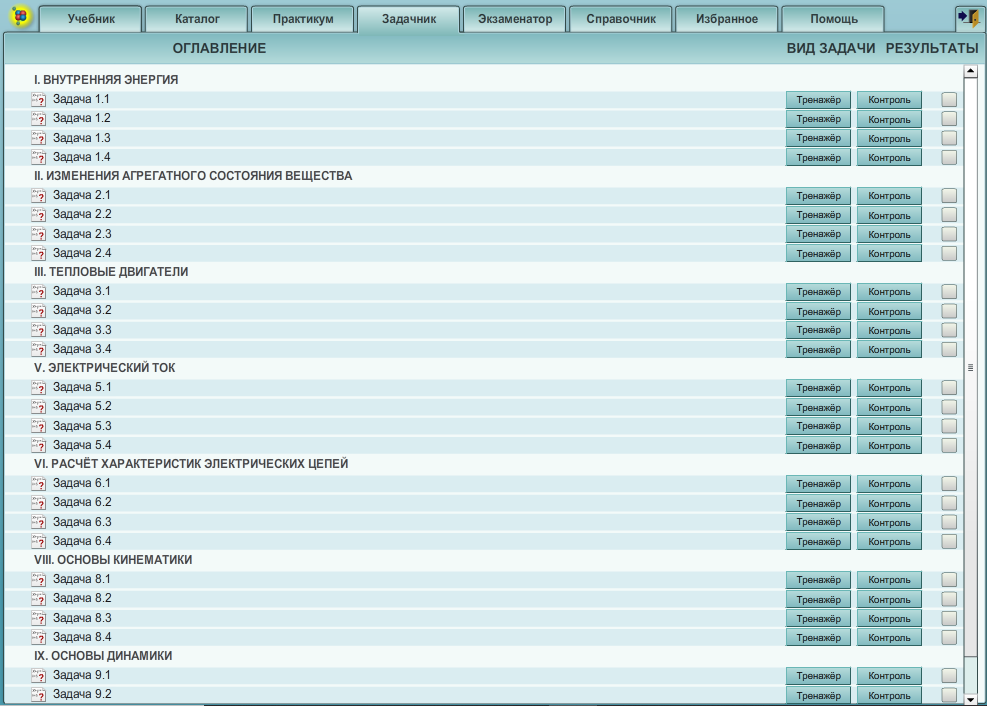 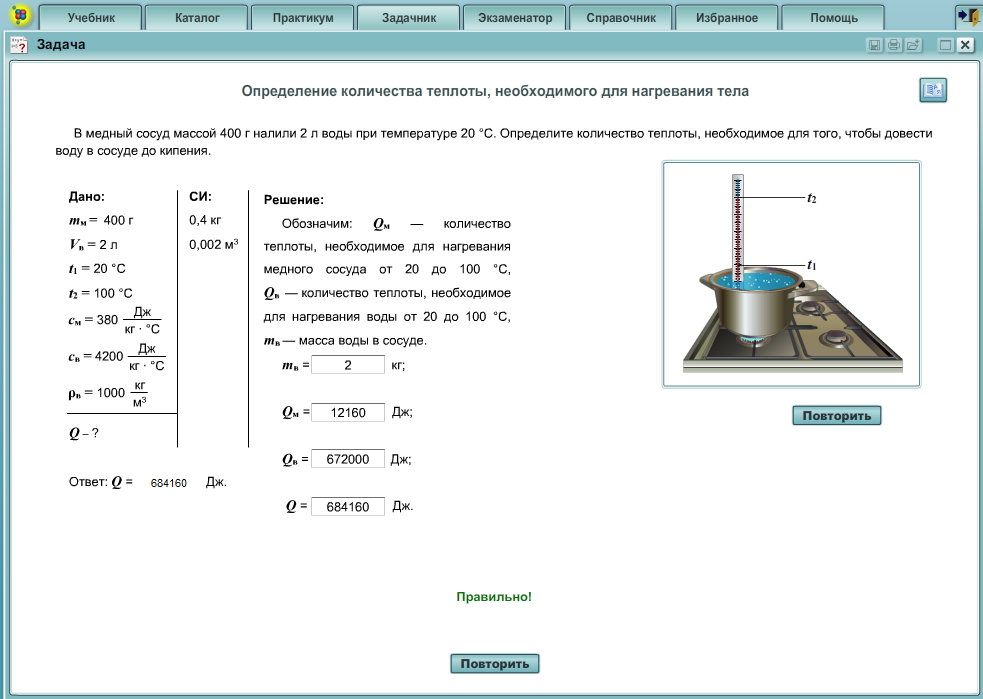 Электронные приложения к УМК «Сферы»
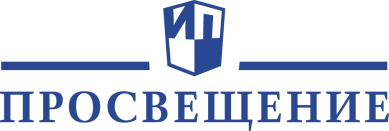 НАВИГАЦИЯ ПО ПРИЛОЖЕНИЮ – «ЭКЗАМЕНАТОР»
Вкладка «Экзаменатор» представляет собой возможность выполнять тестовые задания к урокам в двух режимах «Тренажёр» и «Контроль».
«Тренажёр» позволяет выполнять интерактивные задания выбранного урока несколько раз без сохранения результатов. Задания представлены двух типов «Выбор правильного ответа» и «Составление логической последовательности».
Режим «Контроль» позволяет выполнять контрольные тестовые задания выбранного урока. После чего результаты сохраняются и отображаются в поле рядом.
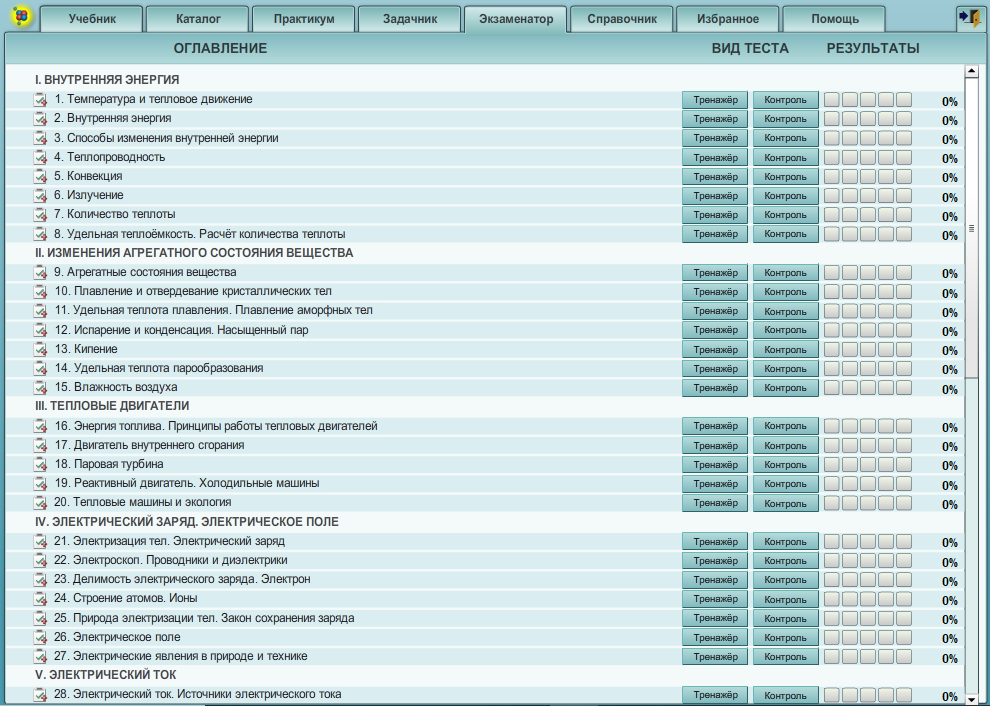 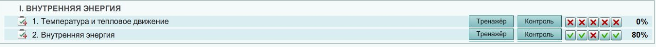 Электронные приложения к УМК «Сферы»
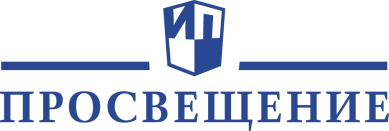 КАКИЕ ЛАБОРАТОРНЫЕ РАБОТЫ ПРЕДСТАВЛЕНЫ?
7 КЛАСС:
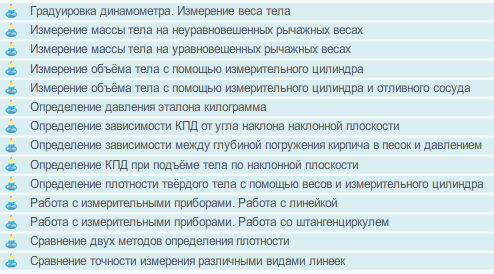 Электронные приложения к УМК «Сферы»
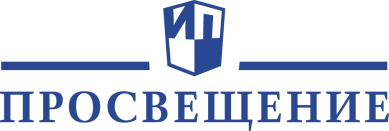 КАКИЕ ЛАБОРАТОРНЫЕ РАБОТЫ ПРЕДСТАВЛЕНЫ?
8 КЛАСС:
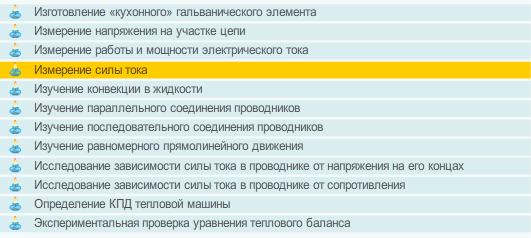 Электронные приложения к УМК «Сферы»
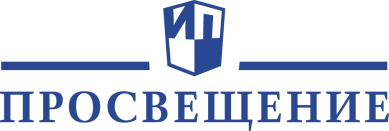 КАКИЕ ЛАБОРАТОРНЫЕ РАБОТЫ ПРЕДСТАВЛЕНЫ?
9 КЛАСС:
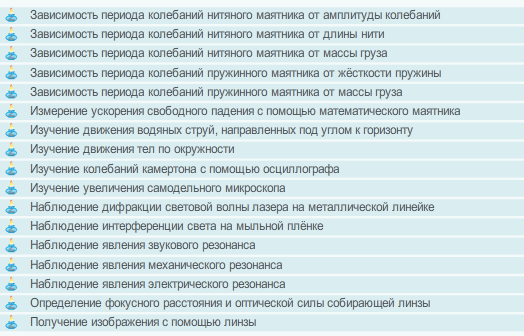 Электронные приложения к УМК «Сферы»
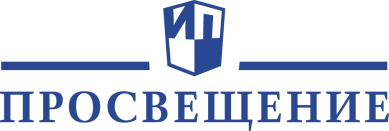 КАК ВЫПОЛНЯЕТСЯ ЛАБОРАТОРНАЯ РАБОТА?
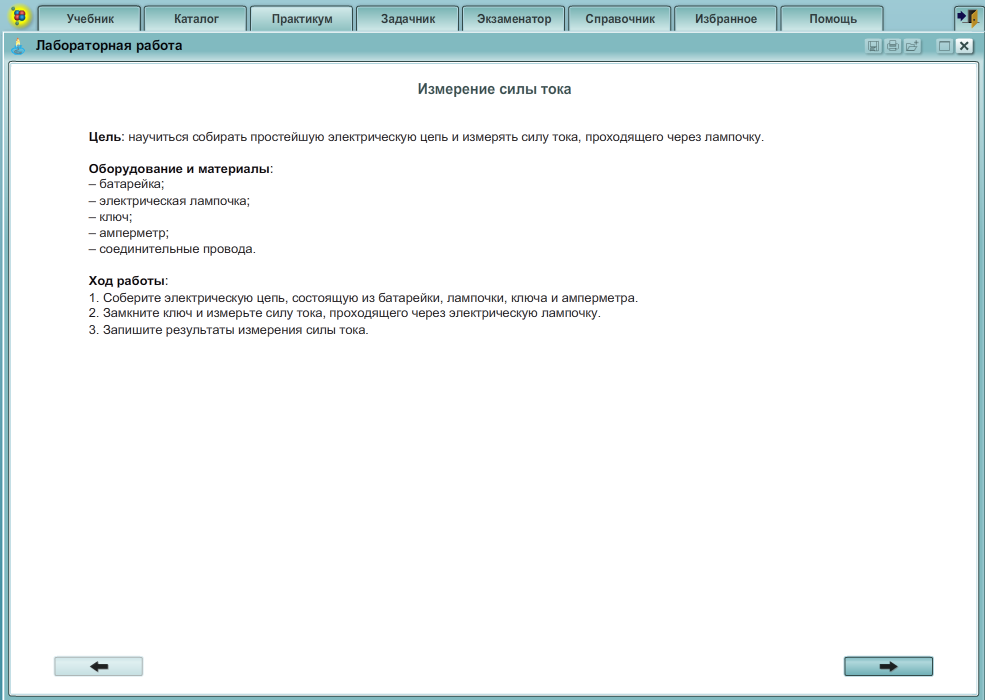 Электронные приложения к УМК «Сферы»
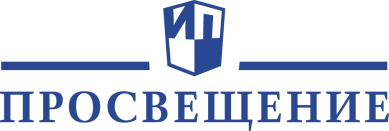 КАК ВЫПОЛНЯЕТСЯ ЛАБОРАТОРНАЯ РАБОТА?
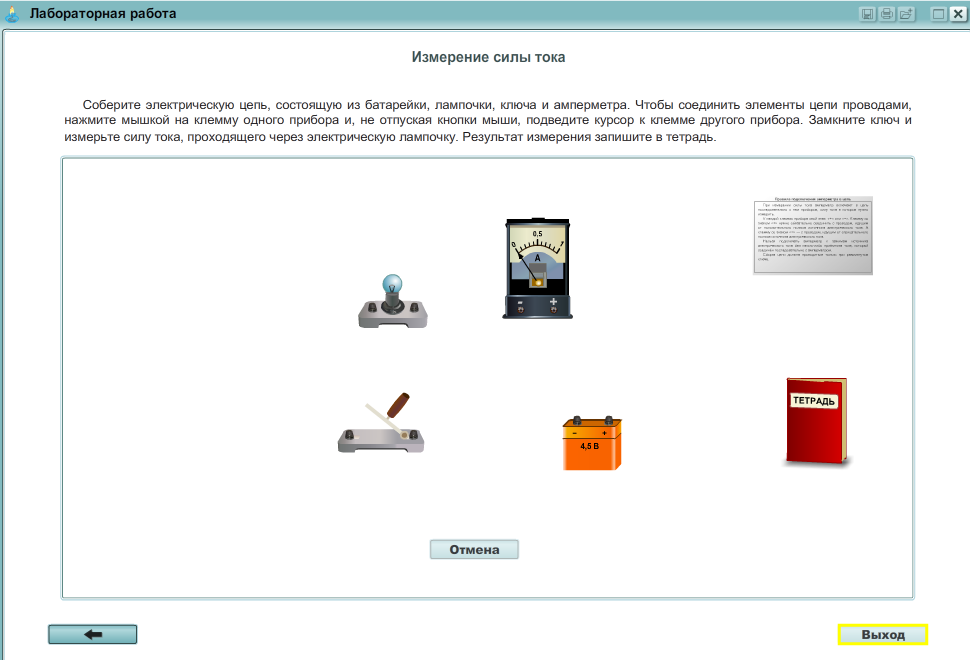 Электронные приложения к УМК «Сферы»
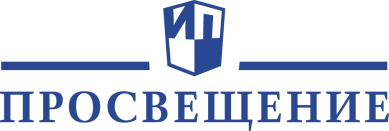 КАК ВЫПОЛНЯЕТСЯ ЛАБОРАТОРНАЯ РАБОТА?
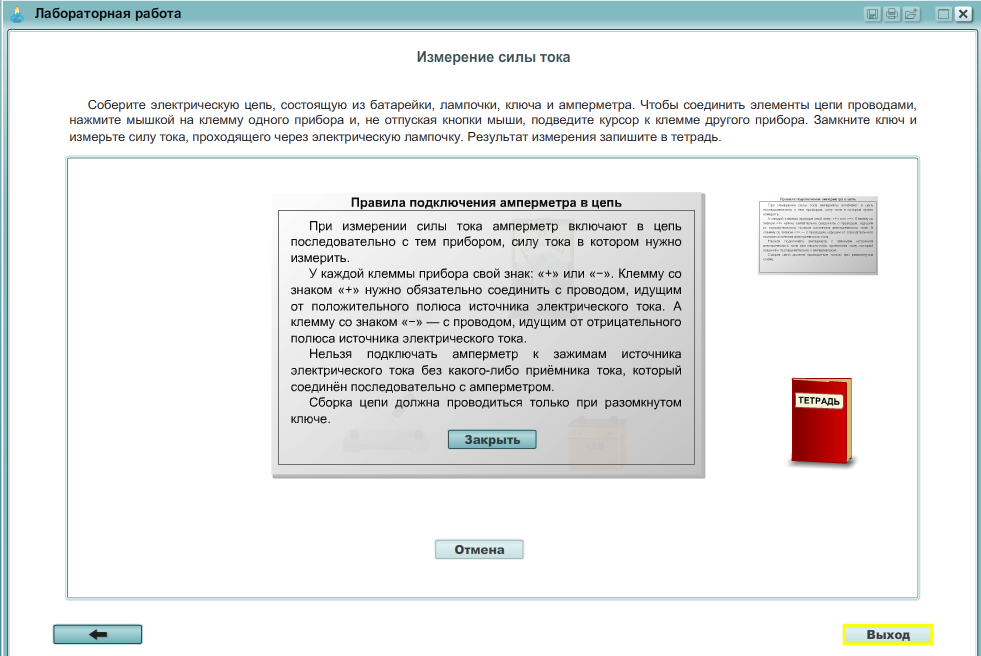 Электронные приложения к УМК «Сферы»
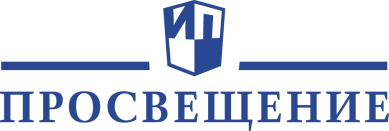 КАК ВЫПОЛНЯЕТСЯ ЛАБОРАТОРНАЯ РАБОТА?
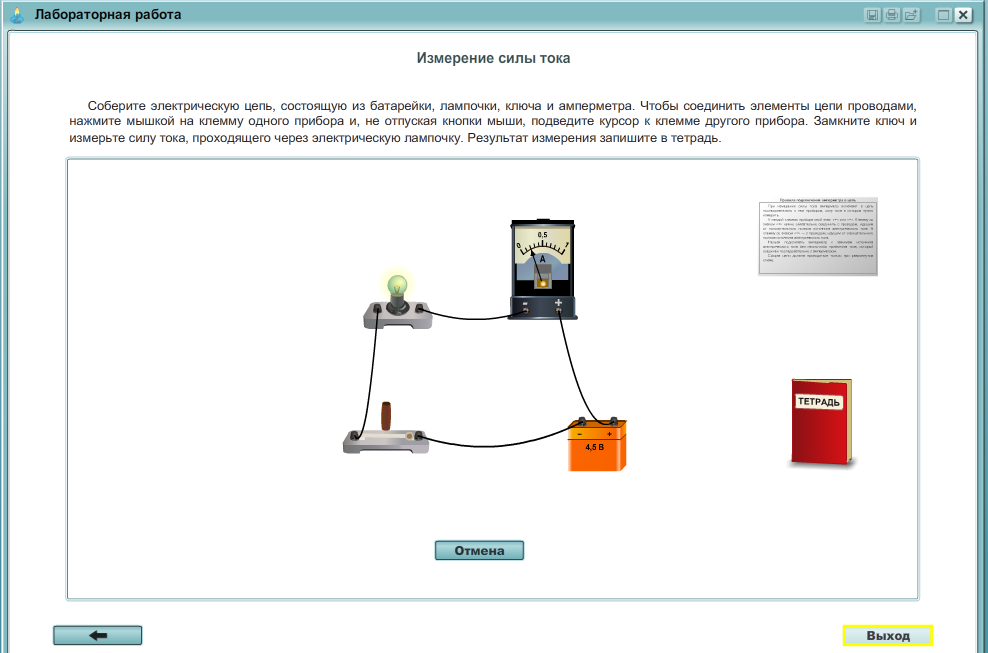 Электронные приложения к УМК «Сферы»
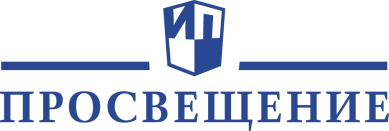 КАК ВЫПОЛНЯЕТСЯ ЛАБОРАТОРНАЯ РАБОТА?
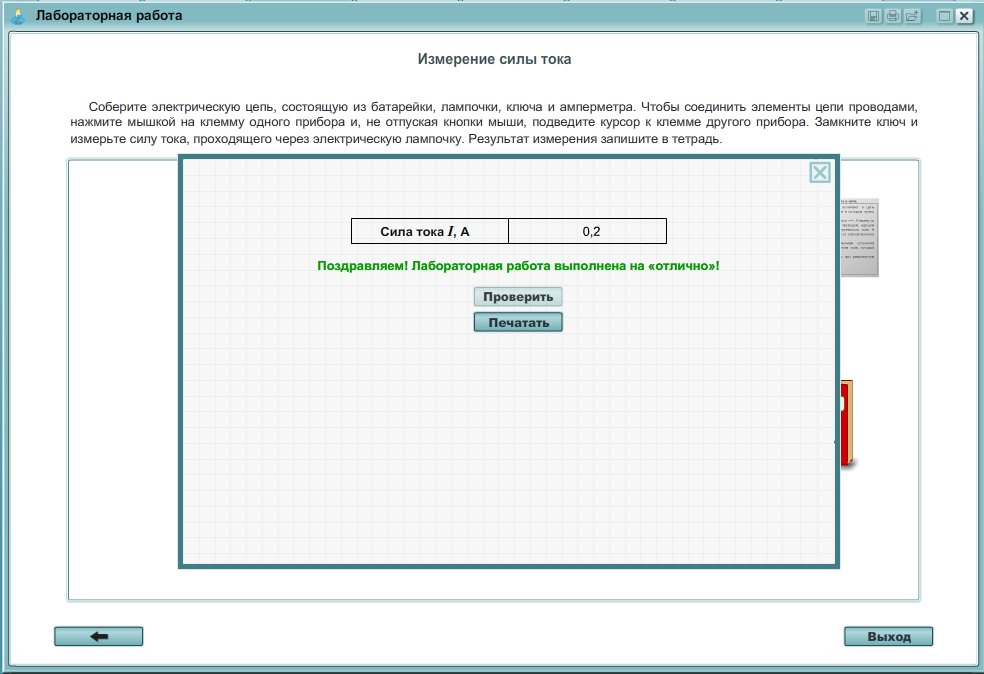 Электронные приложения к УМК «Сферы»
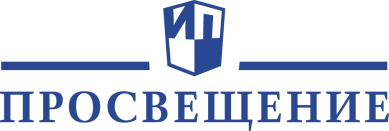 НЕДОСТАТКИ
ПРЕИМУЩЕСТВА
Бесплатный контент
Работает на всех операционных системах – Windows, Linux, Mac
Удобен в использовании, содержит много материала для отработки
Удобно использовать при дистанционном обучении через Skype и Zoom
Позволяет провести подготовку к выполнению задания № 17 ОГЭ.
Для работы в приложении оно должно быть установлено на ПК или ноутбуке КАЖДОГО пользователя
Не работает на смартфонах
Нельзя использовать «кусками» без использования приложения.
Виртуальные лаборатории
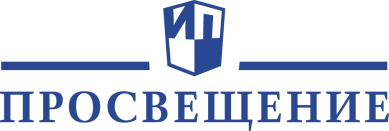 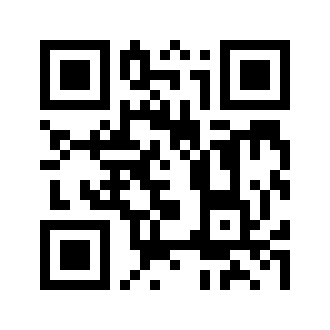 Интернет ресурс «Виртуальные лабораторные работы»
http://mediadidaktika.ru/ 
Содержит видео-материалы по выполнению лабораторных работ школьного курса.
2. Виртуальная образовательная лаборатория
http://www.virtulab.net/
Содержит интерактивные лабораторные работы по физике и химии
3. Виртуальные лабораторные работы СПБГУ
http://distolymp2.spbu.ru/www/lab_dhtml/index.html
Содержит интерактивные лабораторные работы по физике 
4. Интернет-ресурс «All физика»
http://www.all-fizika.com/article/index.php?id_article=110 
Содержит интерактивные лабораторные работы по физике
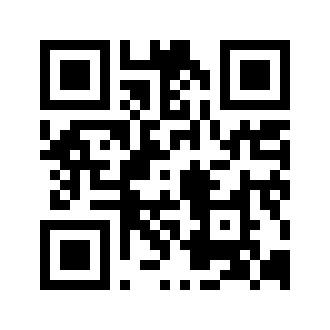 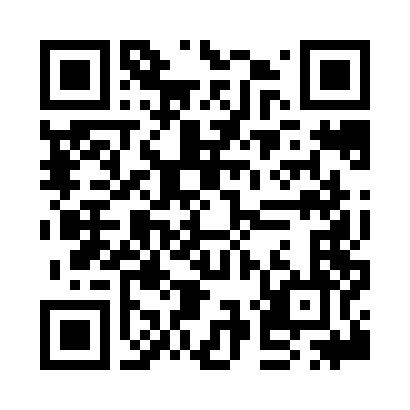 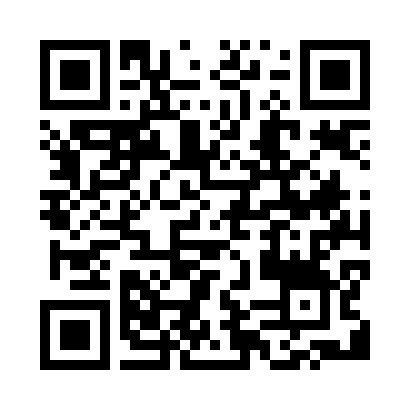 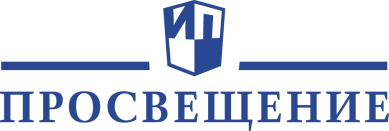 ХОТИТЕ ЗНАТЬ БОЛЬШЕ?
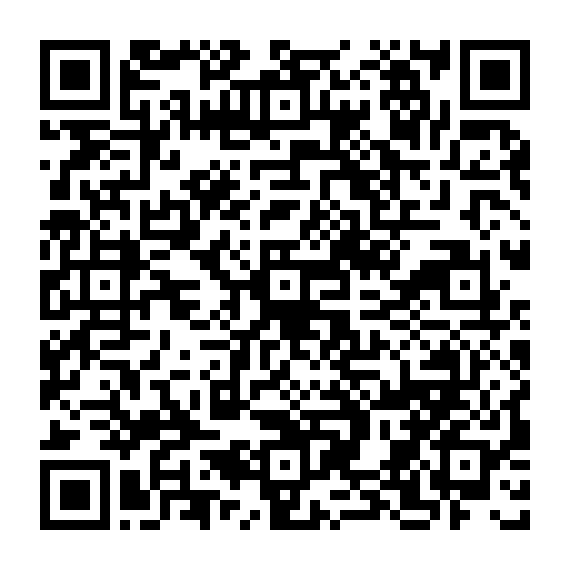 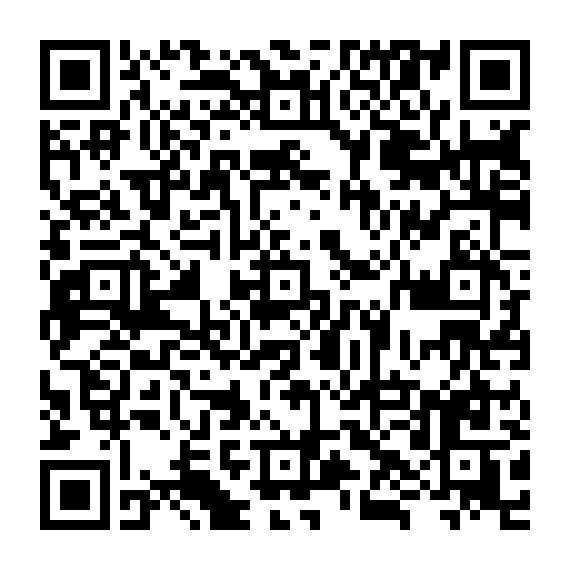 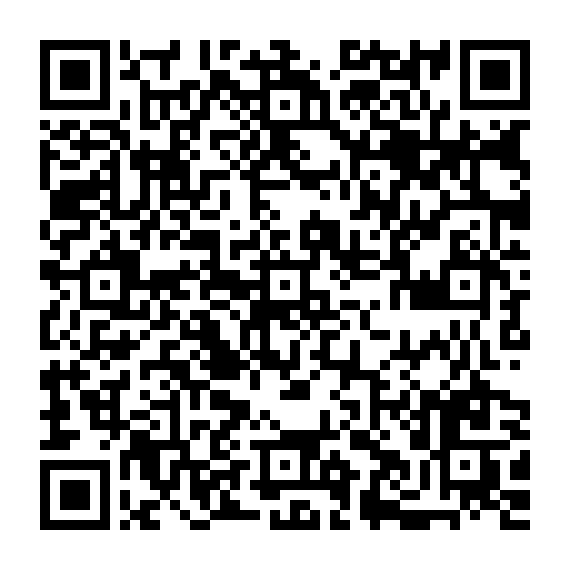 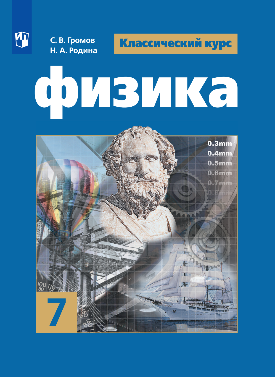 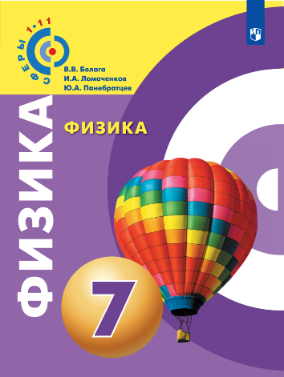 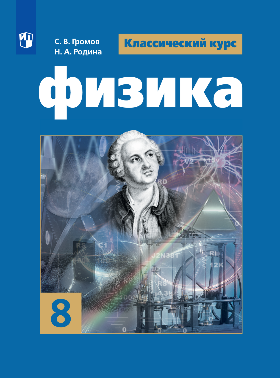 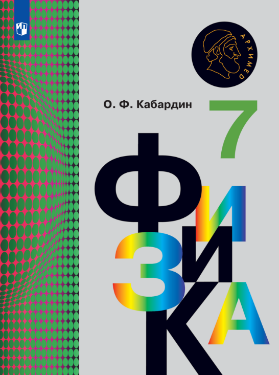 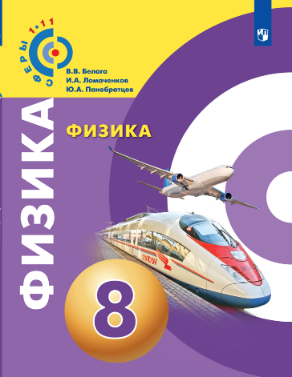 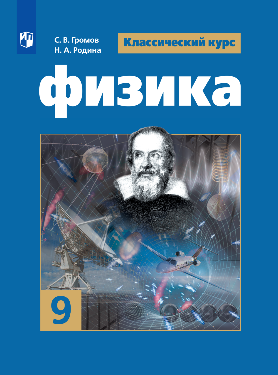 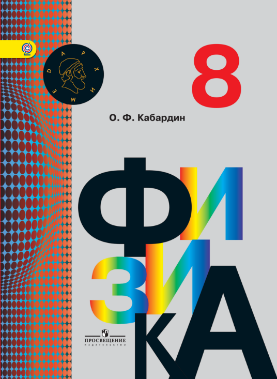 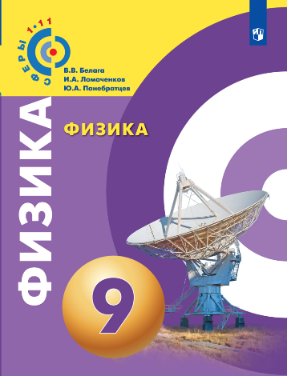 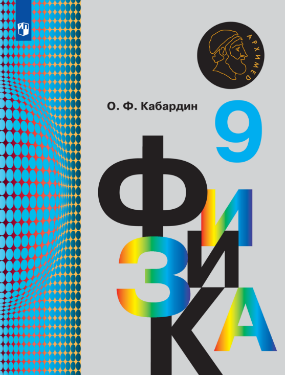 УМК «Классический»
Авт. С.В. Громов
Н.А. Родина
УМК «Архимед»
Авт. О.Ф.Кабардин
УМК «Сферы»
Авт. Ю.А. Панебратцев,
В.В. Белага и др.
Номер ФПУ
1.2.5.1.4.1
1.2.5.1.4.2
1.2.5.1.4.3
В ФПУ
1.2.5.1.4.1
1.2.5.1.4.2
1.2.5.1.4.3
Номер ФПУ
1.2.5.1.1.1
1.2.5.1.1.2
1.2.5.1.1.3
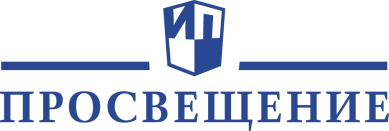 Вас также могут заинтересовать:
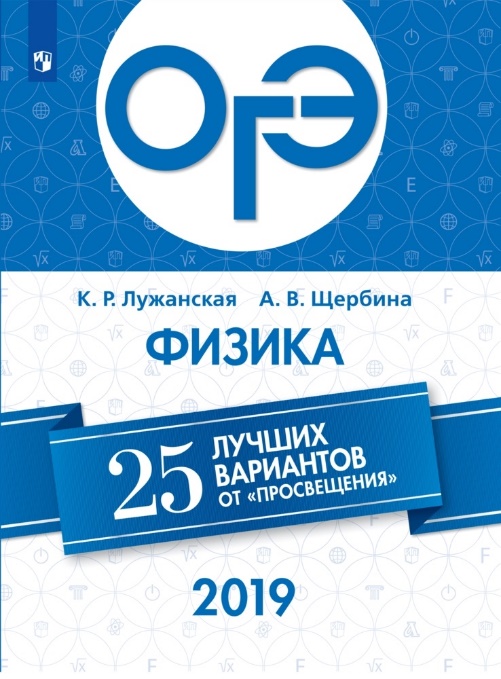 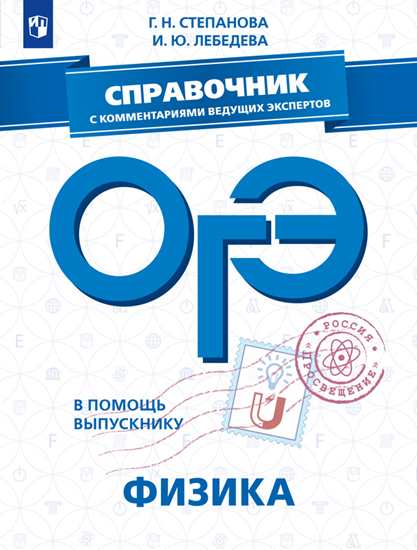 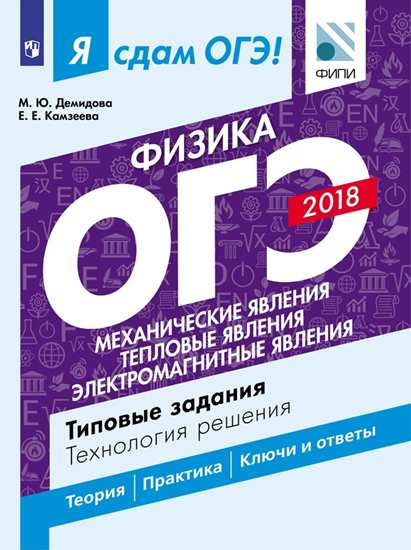 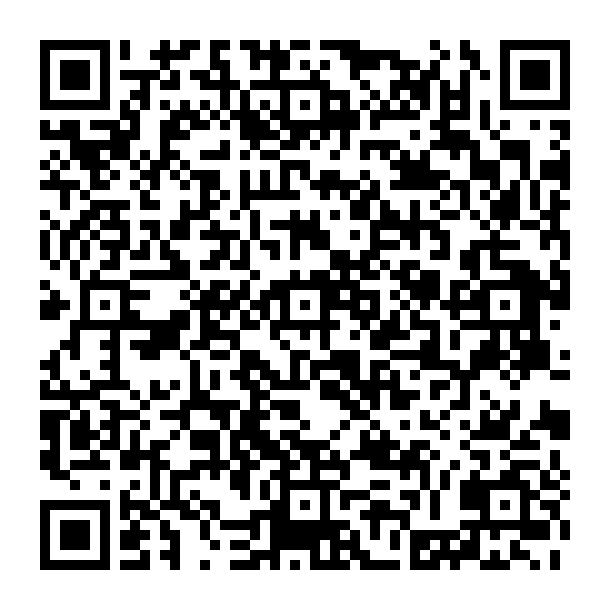 ОГЭ. Физика. Справочник с комментариями ведущих экспертов
ОГЭ-2019. Физика. 
25 лучших вариантов
Я сдам ОГЭ! Физика.
Акция* в нашем интернет магазине 
*Срок акции до 30 апреля
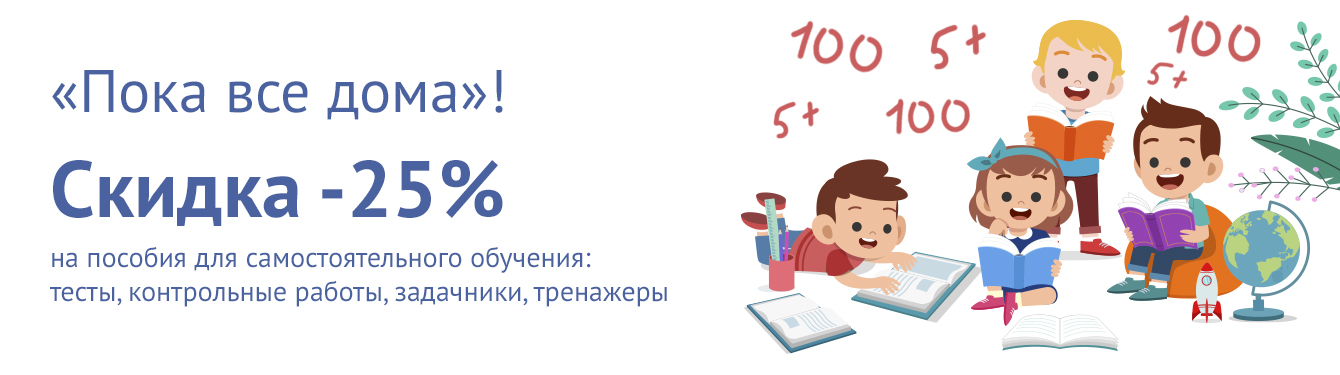 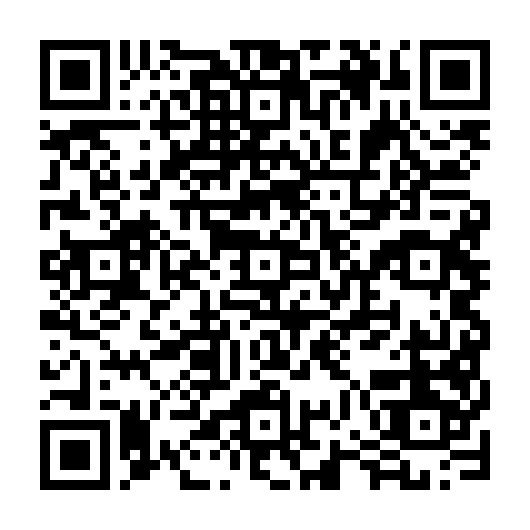 https://shop.prosv.ru/
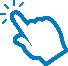 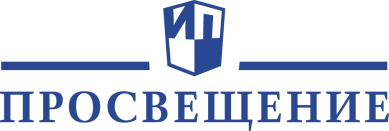 СПАСИБО ЗА ВНИМАНИЕ!
Группа компаний «Просвещение»
Адрес: 127473, Москва, ул. Краснопролетарская, д. 16, стр. 3, подъезд 8, бизнес-центр «Новослободский»Телефон: +7 (495) 789-30-40Факс: +7 (495) 789-30-41Сайт: prosv.ru
Горячая линия: vopros@prosv.ru
Телефон: 8(495)789-30-40 доб.41-03
 What’s up, Telegram: 8 (963) 976-10-01  E-mail:  OLitvinov@prosv.ru
«Все права защищены. Настоящая информация является конфиденциальной, может содержать результаты интеллектуальной деятельности и/или средства индивидуализации, принадлежащие АО «Издательство «Просвещение» (ОГРН 1147746296532), персональные данные физических лиц, а также информацию, являющуюся коммерческой тайной АО «Издательство «Просвещение». Информация адресована в печатной или электронной форме исключительно лицам, которым она предназначена. Если Вы не являетесь адресатом или получили информацию по ошибке, просьба незамедлительно сообщить об этом отправителю и удалить все копии этих материалов, которые могут находиться на Вашем сервере или уничтожить физически. Никакая часть информации не может быть скопирована, раскрыта или распространена в какой бы то ни было форме и какими бы то ни было средствами, включая размещение в сети Интернет и в корпоративных сетях, а также записана в память ЭВМ, для частного или публичного использования, без письменного разрешения владельца авторских прав.
© АО «Издательство «Просвещение», 2020»
29